Investigation of One’s Faith
“If a faith will not bear to be investigated, if its preachers and professors are afraid to have it examined, their foundation must be very weak.”
 
Apostle George A. Smith, First Presidency, LDS ChurchJournal of Discourses, XIV:216, August 13, 1871
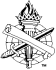 1
Test LDS Religion with the Bible
“I say to the whole world, receive the truth, no matter who presents it to you.  

“Take up the Bible, compare the religion of the Latter-day Saints with it, and see if it will pass the test.”
President Brigham YoungJournal of Discourses, XVI:46, May 18, 1873
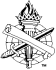 2
Testing Doctrine
“The doctrines of false teachers will not stand the test when tried by the accepted standards of measurement, the Scriptures.”

Joseph Fielding SmithDoctrines of Salvation, I:188
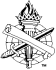 3
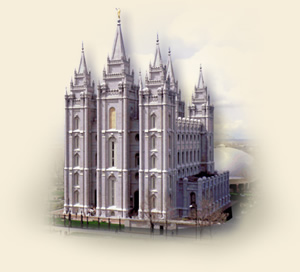 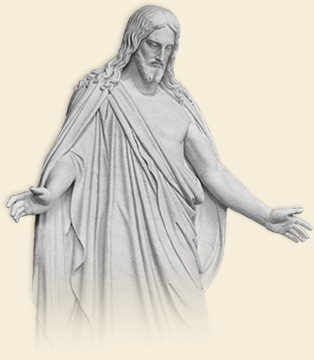 THE CHURCH OF             JESUS CHRIST             OF LATTER-DAY SAINTS
The Bible and the Book of Mormon(Part 3)
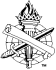 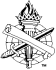 The Scriptures
LDS Scriptures (“Standard Works”)
Bible
Book of Mormon
“Another Testament of Jesus Christ”
Doctrine and Covenants (modern revelations)
Pearl of Great Price (accepted in 1880)
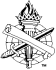 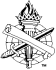 5
The Book of Mormon
“The Book of Mormon is a volume of holy scripture comparable to the Bible. It is a record of God’s dealings with the ancient inhabitants of the Americas and contains, as does the Bible, the fulness of the everlasting gospel.” (BOM, Introduction, 1981 ed.)
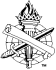 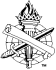 6
The Book of Mormon
Most correct book
“I told the brethren that the Book of Mormon was the most correct of any book on earth, and the keystone of our religion, and a man would be nearer to God by abiding by its precepts, than by any other book.”
		     	Joseph Smith, Jr. (History of the Church, IV:461)
7
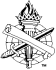 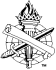 The Book of Mormon
No salvation without it

“Indeed, no man can be saved unless he believes the Book of Mormon.”

Apostle Bruce R. McConkieA New Witness for the Articles of Faith, p. 471
8
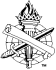 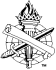 The Book of Mormon
Golden plates revealed and translated by the power of God
“…we heard a voice from out of the bright light above us, saying, ‘These plates have been revealed by the power of God, and they have been translated by the power of God. The translation of them which you have seen is correct, and I command you to bear record of what you now see and hear.’” (HOC, I:54-55)
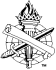 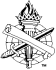 9
The Book of Mormon
Golden plates revealed and translated by the power of God

	3,913 doctrinal, grammatical and punctuation changes in the Book of Mormon since 1830
10
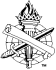 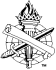 The Bible
Mormons claim to revere and believe Bible
“…the Bible does not contain all the doctrines and   truths taught by the prophets and apostles, nor have   the teachings preserved in it come down to us in an absolutely perfect form…yet, with it all, the Bible as   now translated is one of the marvels of the ages, and is revered and devoutly believed by the Latter-day Saints.”	          What the Mormons Think of Christ, LDS Tract, 1982, p. 3
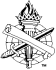 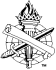 11
Mormonism and the Bible
LDS limited in their Bible belief

“We believe the Bible to be the word of God as far as it is translated correctly; we also believe the Book of Mormon to be the word of God.” 

                                                            The Articles of Faith 1:8
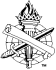 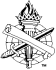 12
LDS Prophets and NT Prophets on the Nature of God’s Word
We must be in harmony with what was preached and received in first century 
“But even if we, or an angel from heaven, preach any other gospel to you than what we have preached to you, let him be accursed. As we have said before, so now I say again, if anyone preaches any other gospel to you than what you have received, let him be accursed.” (Galatians 1:8-9)
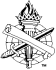 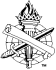 13
All Truth in First Century?
BIBLE
LDS CHURCH
NO
“And because my words shall hiss forth – many of the Gentiles shall say: A Bible! A Bible! We have got a Bible, and there cannot be any more Bible.” (2 Nephi 29:3)
YES

“However, when He, the Spirit of truth, has come, He will guide you into all truth…” (John 16:13)
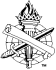 14
All Truth in First Century?
BIBLE
LDS CHURCH
NO
“Wherefore, because that ye have a Bible ye need not suppose that it contains all my words; neither need ye suppose that I have not caused more to be written.”(2 Nephi 29:10)
YES

“However, when He, the Spirit of truth, has come, He will guide you into all truth…” (John 16:13)
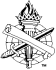 15
First Century Truth Adequate?
BIBLE
LDS CHURCH
NO

“Woe be unto him that shall say, we have received the word of God, and we need no more of God, for we have enough!” (2 Nephi 28:29)
YES

“…that the man of God may be complete, thoroughly equipped for every good work.”	      (2 Timothy 3:16-17)
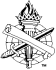 16
First Century Truth Adequate?
BIBLE
LDS CHURCH
NO

“Thou fool, that shall say: A Bible, we have got a Bible, and we need no more Bible.” 			(2 Nephi 29:6)
YES

“…that the man of God may be complete, thoroughly equipped for every good work.”	      (2 Timothy 3:16-17)
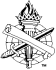 17
Word of God Incorruptible?
BIBLE
LDS CHURCH
YES
“incorruptible…lives and abides forever…endures forever” (1 Peter 1:22-25)
“truth that abides in us and will be with us forever” (2 John 2)
NO

“Thou fool, that shall say: A Bible, we have got a Bible, and we need no more Bible.” 		          (2 Nephi 29:6)
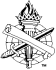 18
Word of God Incorruptible?
BIBLE
LDS CHURCH
NO
“…after the book hath gone forth through the hands of the great and abominable church, that there are many plain and precious things taken away from the book, which is the book of the Lamb of God.” (1 Nephi 13:28)
YES
“incorruptible…lives and abides forever…endures forever” (1 Peter 1:22-25)
“truth that abides in us and will be with us forever” (2 John 2)
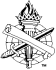 19
Once For All Delivered?
BIBLE
LDS CHURCH
YES
“…contend earnestly for the faith which was once for all delivered  to the saints” (Jude 3)
NO
“We believe all that God has revealed, all that He does now reveal, and we believe that He will yet reveal many great and important things pertaining to the kingdom of God.” (The Articles of Faith 1:9)
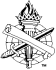 20
The Final Authority?
BIBLE
LDS CHURCH
YES
“…he who receives whomever I send receives me” (John 13:20)
“…the things which I write …are the commandments of the Lord.” (1 Cor. 14:37)
NO
Living prophet is more vital than standard works and more important than dead prophet
-Ezra Taft Benson speechat BYU, 1980 (later 13th Prophet and President of the LDS Church)
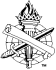 21
Fundamentals in Following the Prophets
The prophet is the ONLY MAN who speaks for the Lord in EVERYTHING.
The LIVING prophet is MORE VITAL than the STANDARD WORKS.
The LIVING prophet is MORE IMPORTANT than a DEAD prophet.
The prophet will NEVER lead the church astray.
The prophet does NOT have to say “thus saith the Lord” in order TO GIVE SCRIPTURE (D&C 21:4) 

							Ezra Taft Benson, BYU speech, 1980
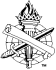 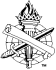 22
Understandable?
BIBLE
LDS CHURCH
YES
“…when you read, you may understand…” (Ephesians 3:3-4)
“…he shall know concerning the doctrine”                       (John 7:17)
NO
Bible is difficult to understand…Book of Mormon is not

ApostleBruce R. McConkie
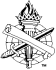 23
LDS: Bible is Difficult, But the Book of Mormon is Clear
“Further, the Bible is difficult to interpret and understand, and reasonable men, approaching it wholly from an intellectual standpoint, can reach divergent conclusions on almost all doctrines.  Hence, the many contending sects in Christendom …but the Book of Mormon is otherwise…”
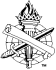 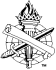 24
LDS: Bible is Difficult, But the Book of Mormon is Clear
“…in ninety-five of the one hundred cases the Book of Mormon is clearer, plainer, more expansive, and better than the Biblical word.”
	
Apostle Bruce R. McConkieA New Witness for the Articles of Faith, pp. 460, 467
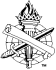 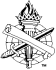 25
Any Other Gospel AccursedGalatians 1:8-9
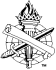 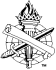 26
Concerning the Scriptures
The Scriptures of Mormonism are NOT the Scriptures of the Bible
Bible doctrine is NOT Mormon doctrine, and Mormon doctrine is NOT Bible doctrine
They are NOT one and the same
No Mormon truly believes the Bible, and a true Bible believer cannot be a Mormon!
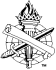 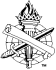 27
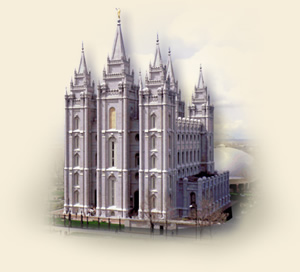 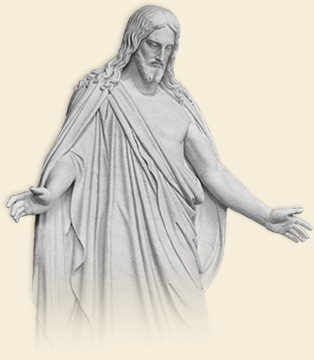 THE CHURCH OF             JESUS CHRIST             OF LATTER-DAY SAINTS
Continuing Revelation
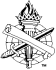 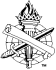 28
Continuing Revelation
LDS: God has, does and will reveal many things (Article of Faith 1:9)
Expect to receive personal revelation from God – HOW?
Power of the Holy Ghost (Moroni 10:4-5)
Burning in your bosom (D&C 9:8-9a)
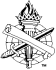 29
Personal Revelation by the Power of the Holy Ghost
“And when ye shall receive these things, I would exhort you that ye would ask God, the Eternal Father, in the name of Christ, if these things are not true; and if ye shall ask with a sincere heart, with real intent, he will manifest the truth of it unto you by the power of the Holy Ghost. And by the power of the Holy Ghost ye may know the truth of all things.” (Moroni 10:4-5)
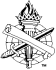 30
Feel What is Right by Burningin Your Bosom
“But, behold, I say unto you, that you must study it out in your mind; then you must ask me if it be right, and if it is right I will cause that your bosom shall burn within you; therefore, you shall feel that it is right. But if it be not right you shall have no such feelings, but you shall have a stupor of thought that shall cause you to forget the thing which is wrong…” (Doctrine & Covenants 9:8-9a)
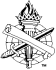 31
The Bible on Revelation
Apostles guided into all truth, John 16:13
Prophecy ceased when all truth revealed,1 Corinthians 13:8-10
Inspired Scriptures complete us for every good work, 2 Timothy 3:16-17
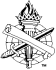 32
The Bible on Revelation
All things pertaining to life and godliness have been given us by God’s power, 2 Peter 1:3
The faith was once for all delivered, Jude 3
No escape if we neglect the gospel, Hebrews 2:3-4
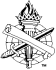 33
Concerning Revelation
The Revelation of Mormonism is NOT the Revelation of the Bible
Bible doctrine is NOT Mormon doctrine, and Mormon doctrine is NOT Bible doctrine
They are NOT one and the same
No Mormon truly believes the Bible, and a   true Bible believer cannot be a Mormon!
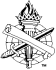 34